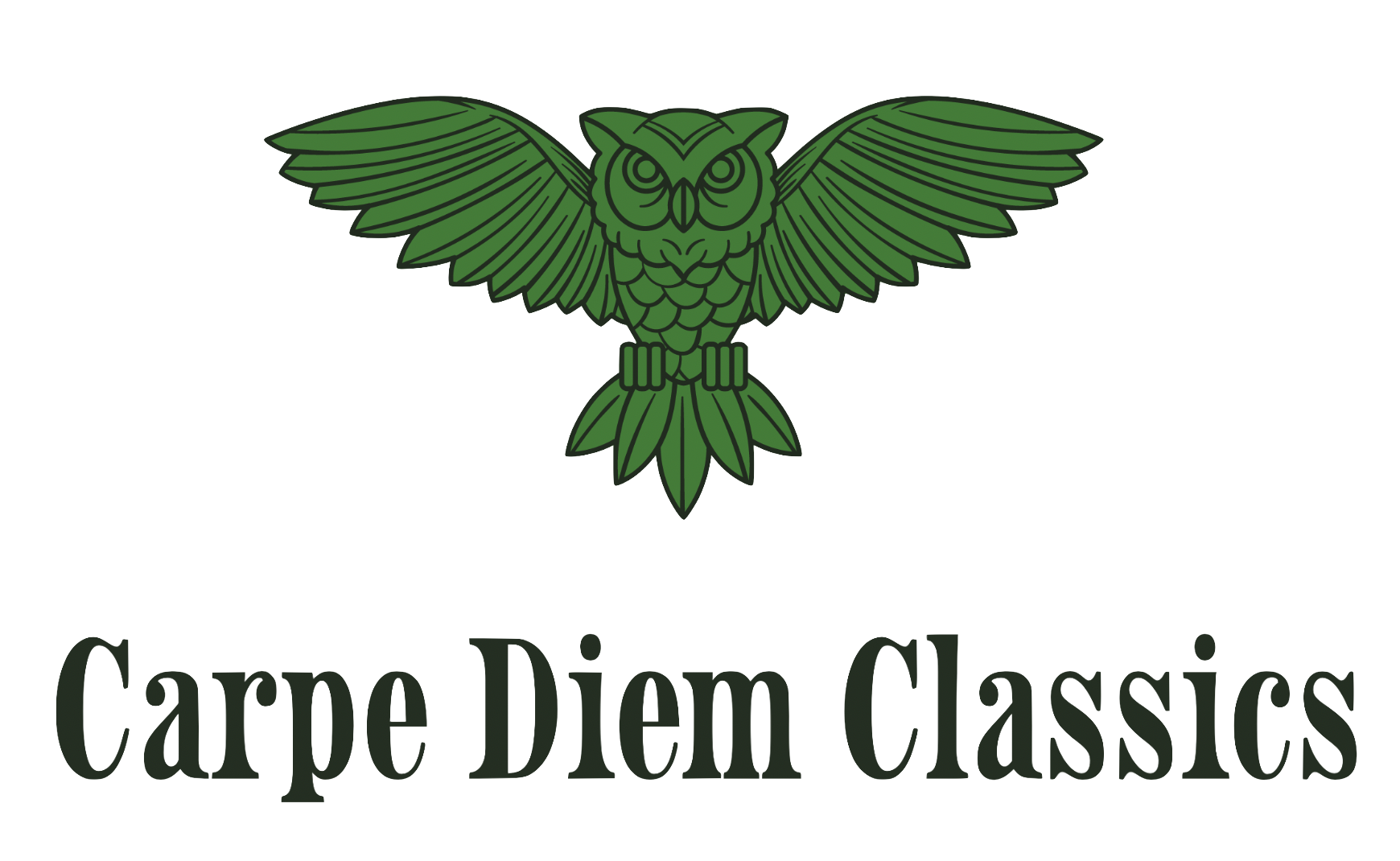 Lesson V
Neuter Nouns
Baucis and Philemon
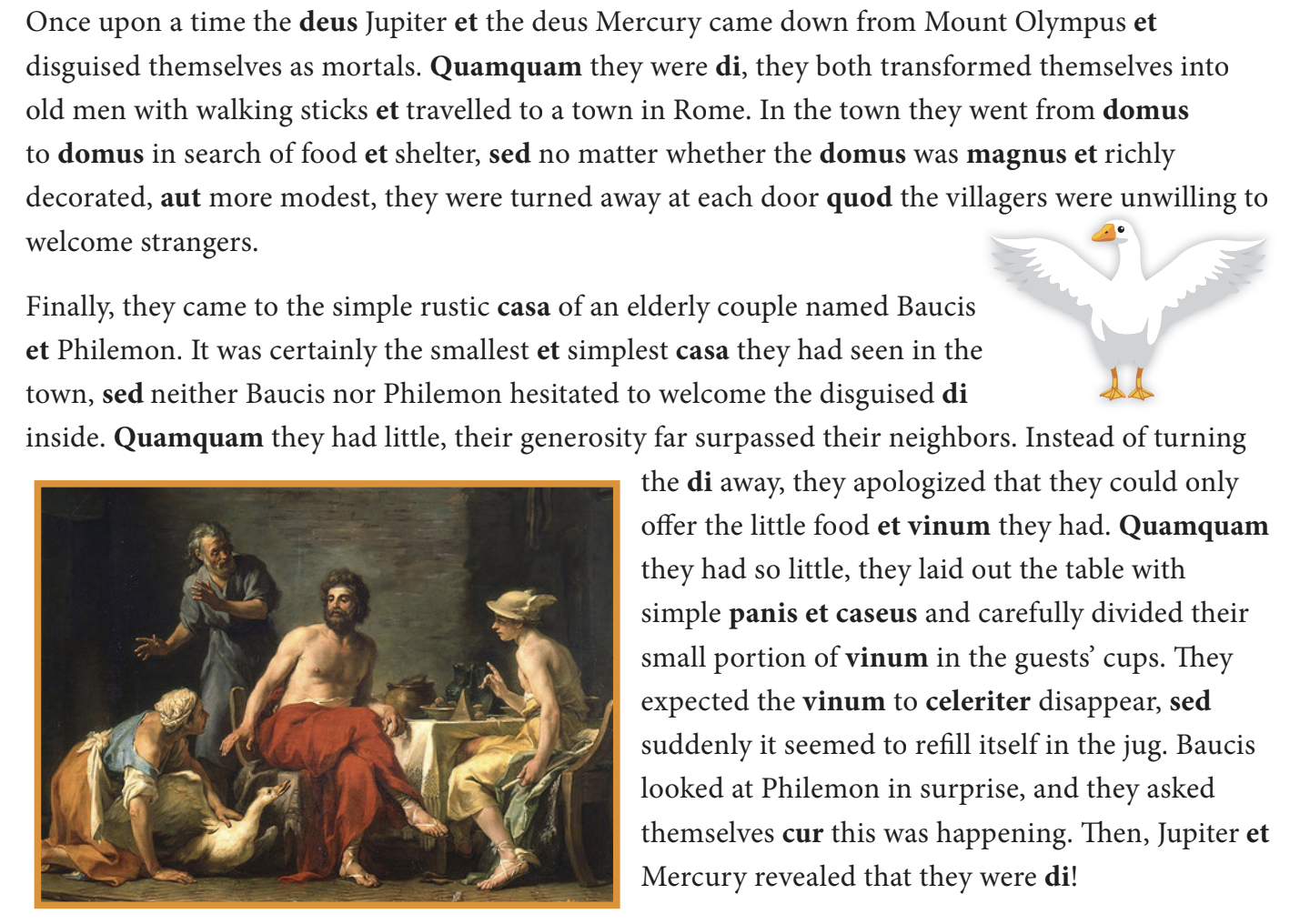 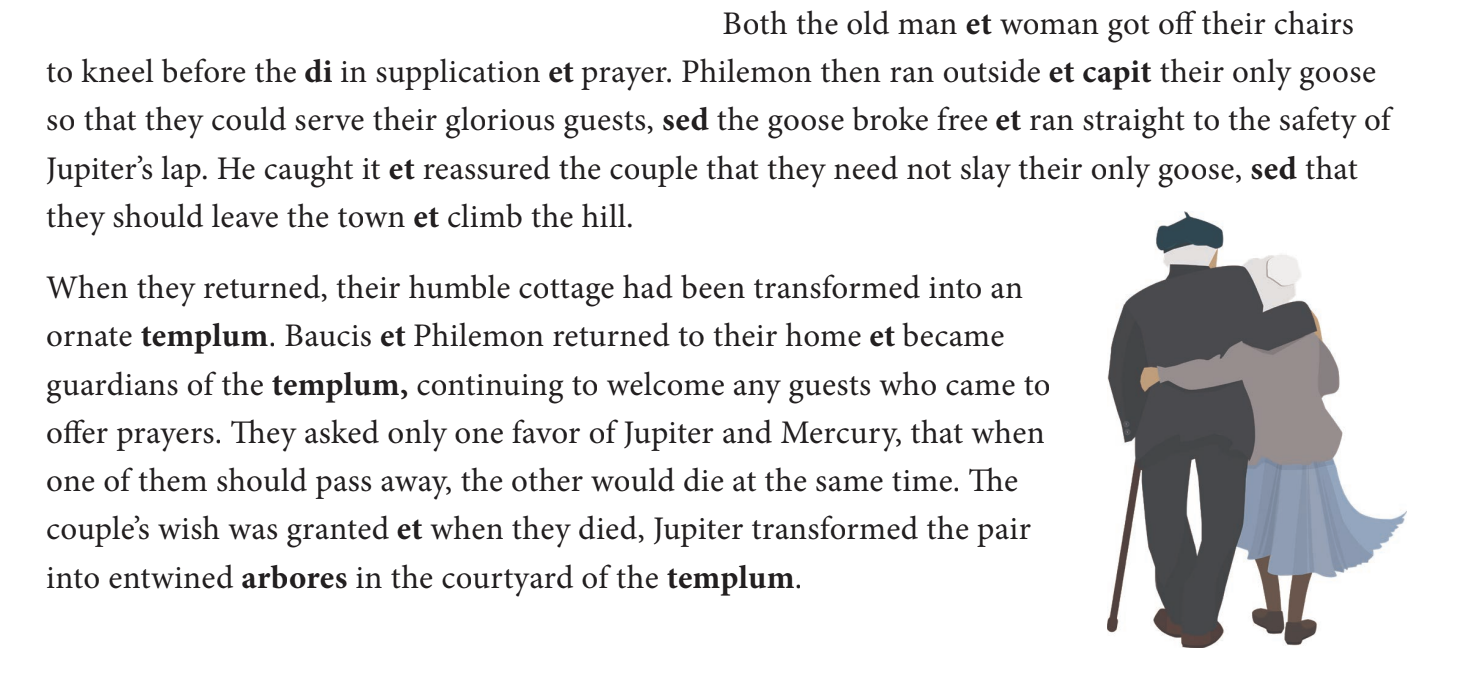 Review of Lesson 4
Genitive Case - Case of possession

Dative Case - to/for whom an action happens

Ablative Case - how is something done (with/by)

Vocative Case - Case of address
[Speaker Notes: Before we begin today’s lesson, here is a quick overview of Lesson 4, where we talked about the different cases of nouns and what their purpose is. If you forget about their purpose and want a deeper dive again, go back and look again at Lesson 4.]
Neuter Nouns (2nd Declension)
[Speaker Notes: To preface this, unlike feminine nouns, which show up predominantly in the first declension, neuter nouns are prevalent in both the second and third declension. Since we have not learned the third decision yet, today’s lesson on neuter nouns will be focused specifically on neuter nouns in the second declension. Here is a chart of what a second declension neuter noun looks like.]
2nd Declension Neuter and Masculine Compared
[Speaker Notes: Compare the chart you just saw with this second declension masculine chart. What are some similarities you can see between the two charts? Hint: some cases have the same endings.]
Lesson 5 Vocab
Nouns
silentium, ī, n. - silence (like bellum)
amīcus, ī, m. - friend (like cibus)
_________________________________________________________________
Verb
Doceō, docēre - to teach (like habeō)
[Speaker Notes: Starting with Lesson 5, vocab sets for each chapter to build up words to be used in sentences will be introduced. Only nouns and verbs whose declension/conjugation have been taught before will be used.]
Practice with Vocab
Puellae docēnt amīcum

Amīcus amāt silentium

Amāmus amīcōs puellae

Habēnt cibōs puellīs

Amīcī, puellae amānt cibum silentiō.
[Speaker Notes: Now you try! Translate these Latin sentences into English.]